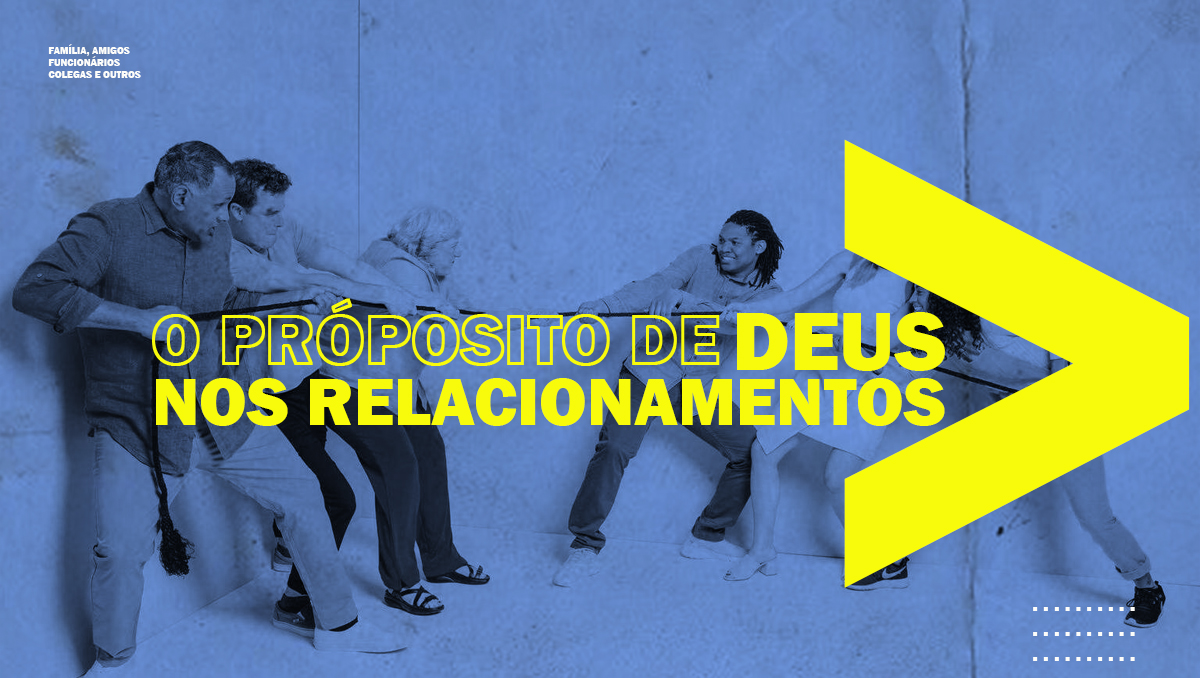 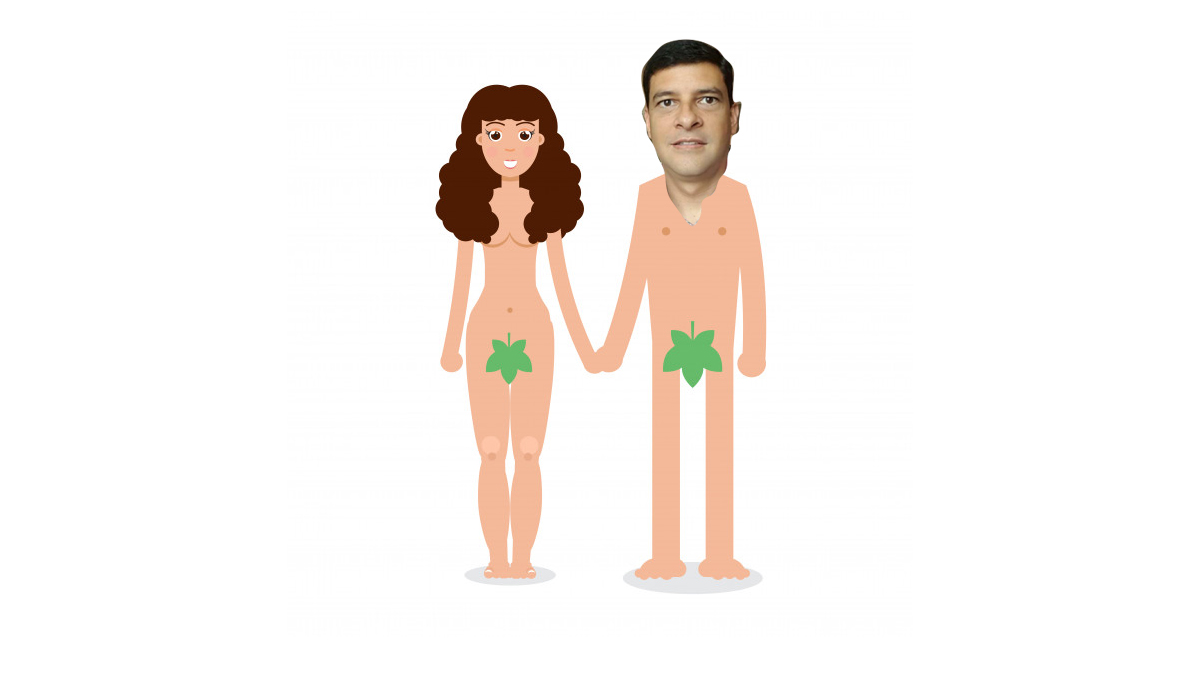 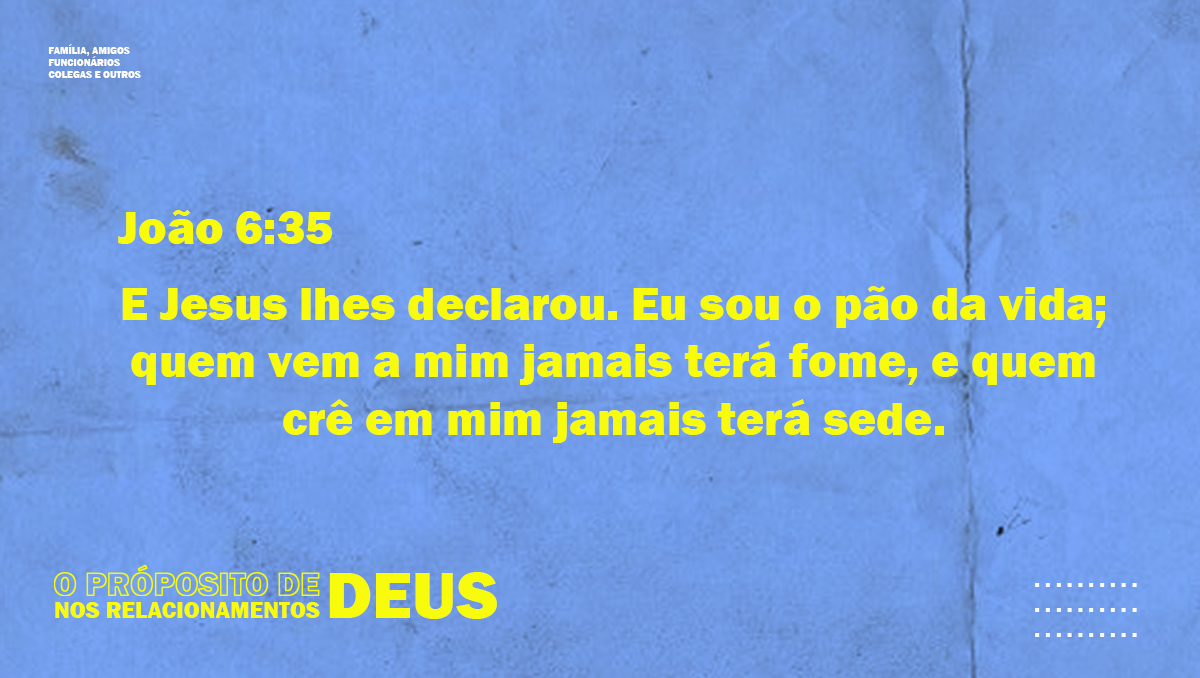 João 6:35
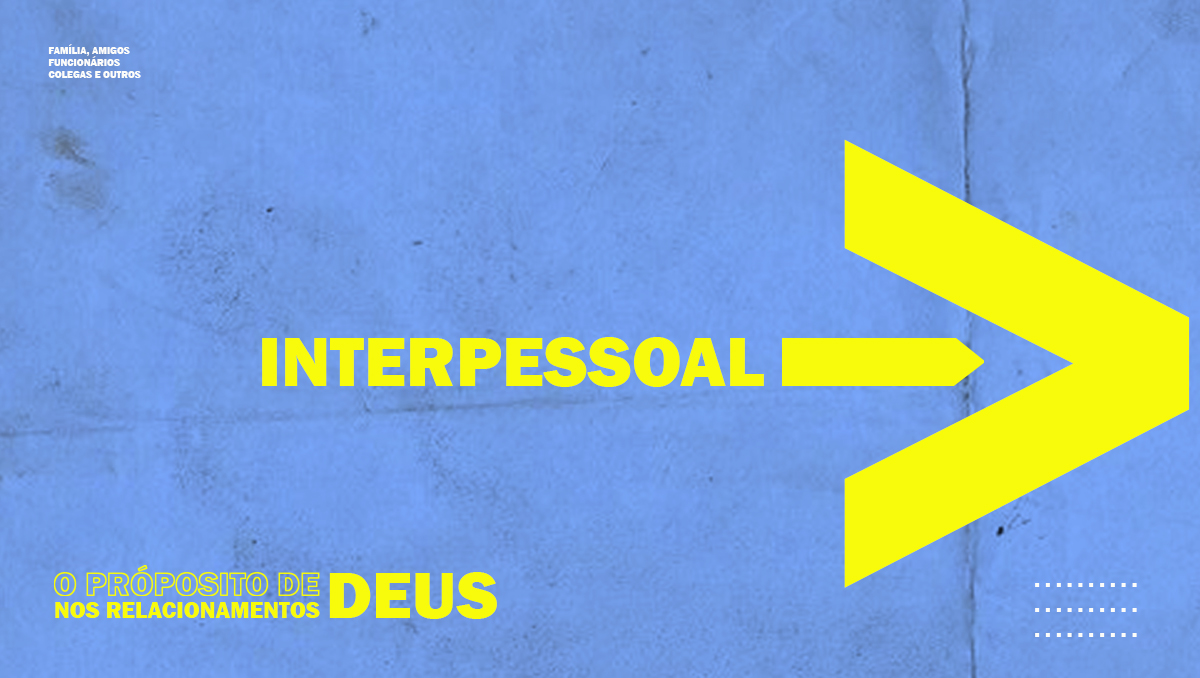 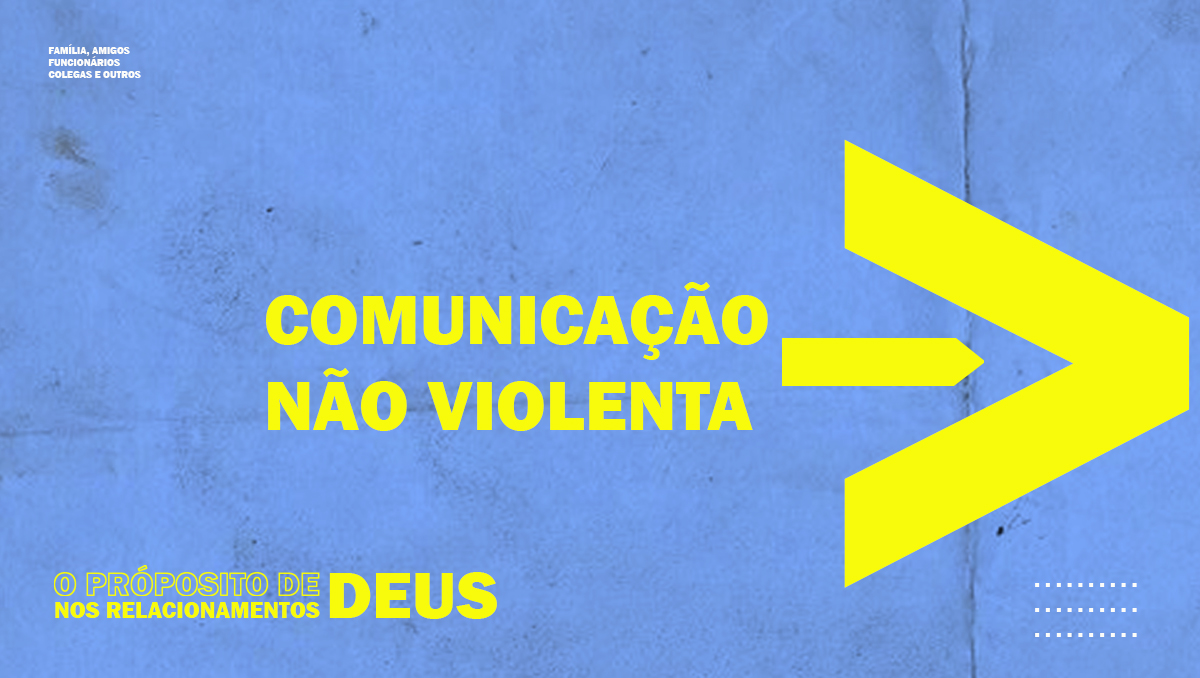 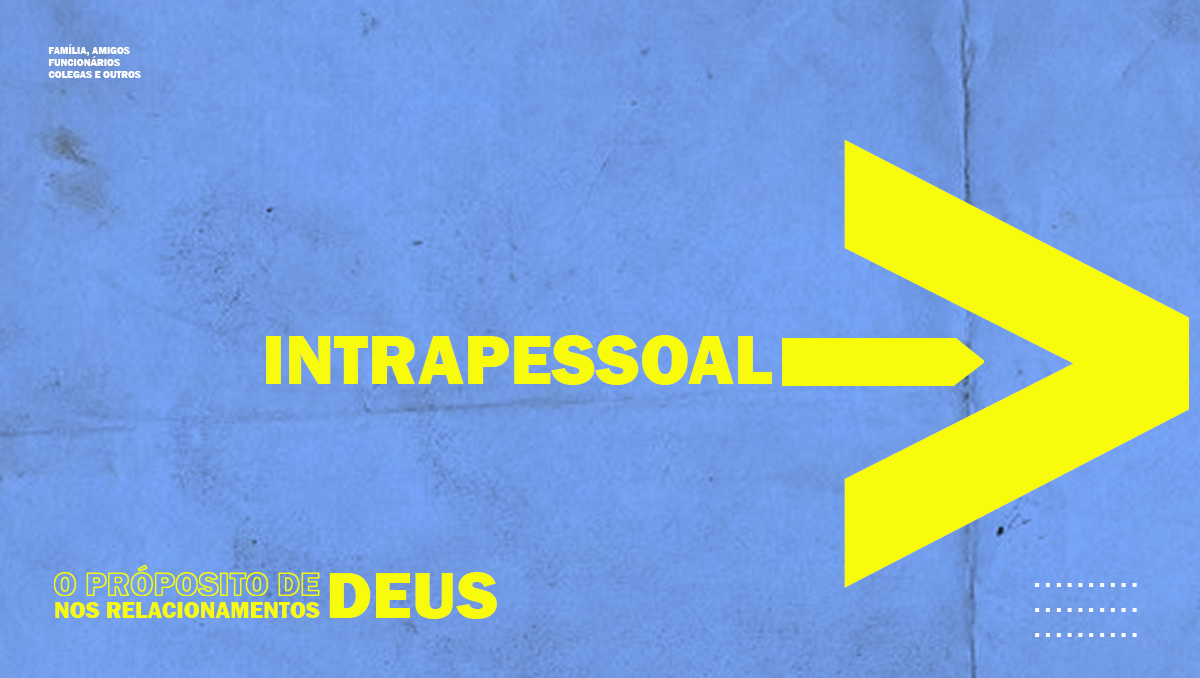 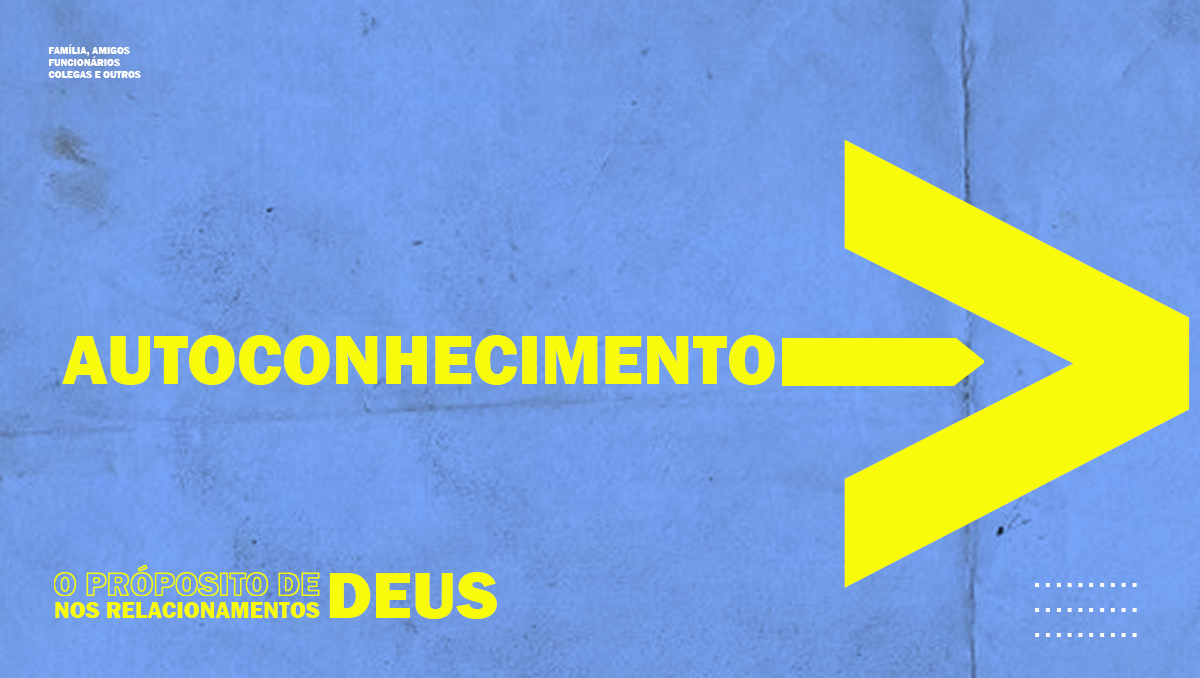 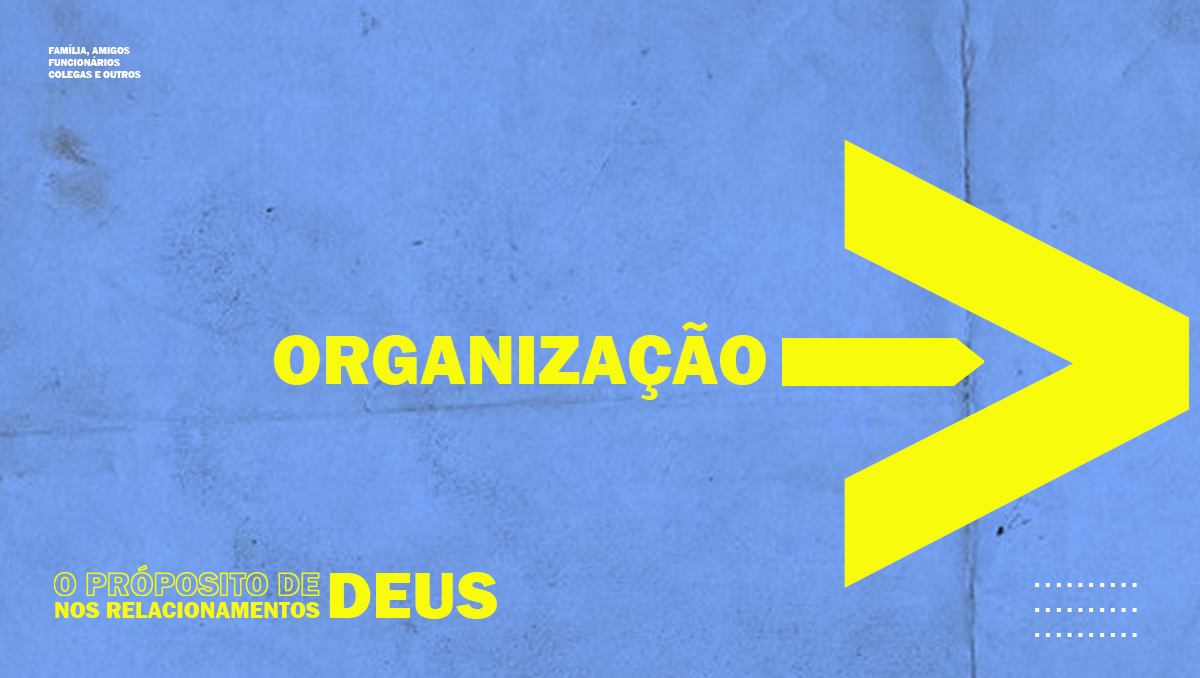 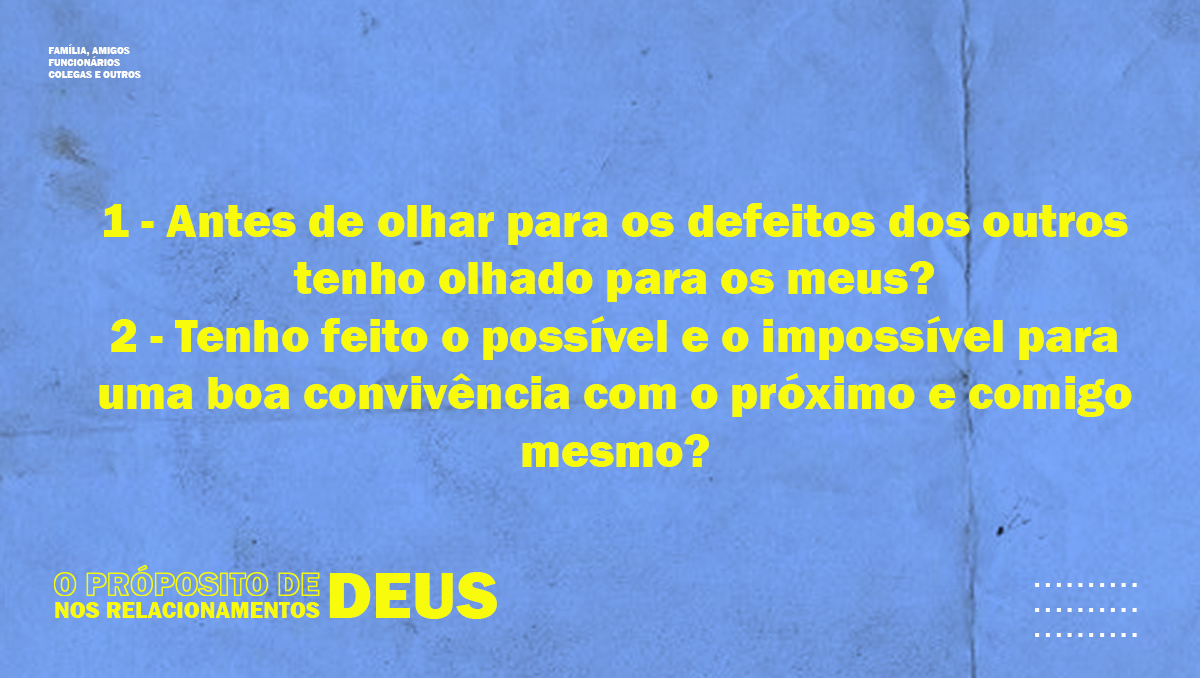